Холодильник. Экологические проблемы использования тепловых машин.
Физика 8 класс
Тепловая машина
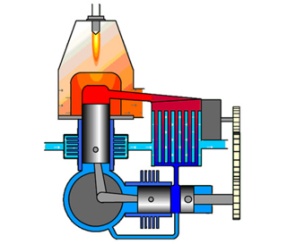 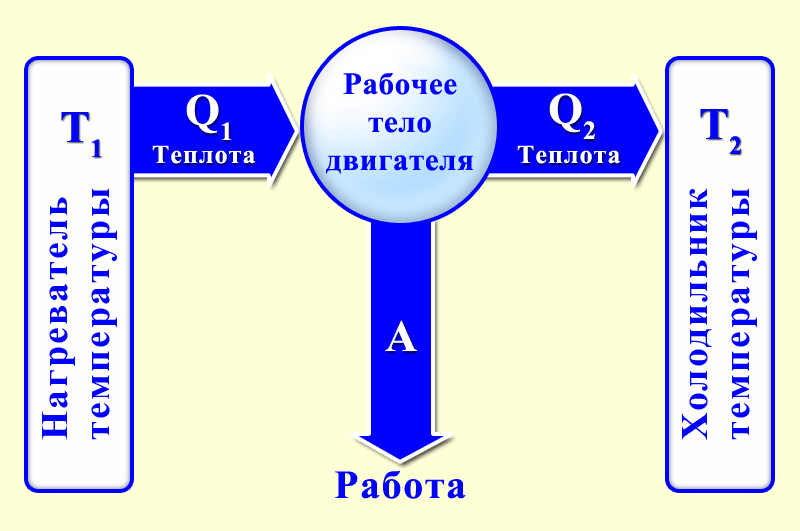 Принцип работы
Тепловым двигателем называется устройство, способное превращать полученное количество теплоты в механическую работу.
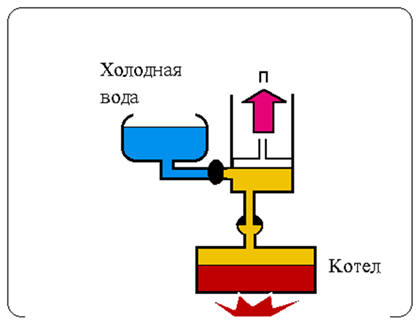 Любая тепловая машина должна передать часть энергии в окружающую среду
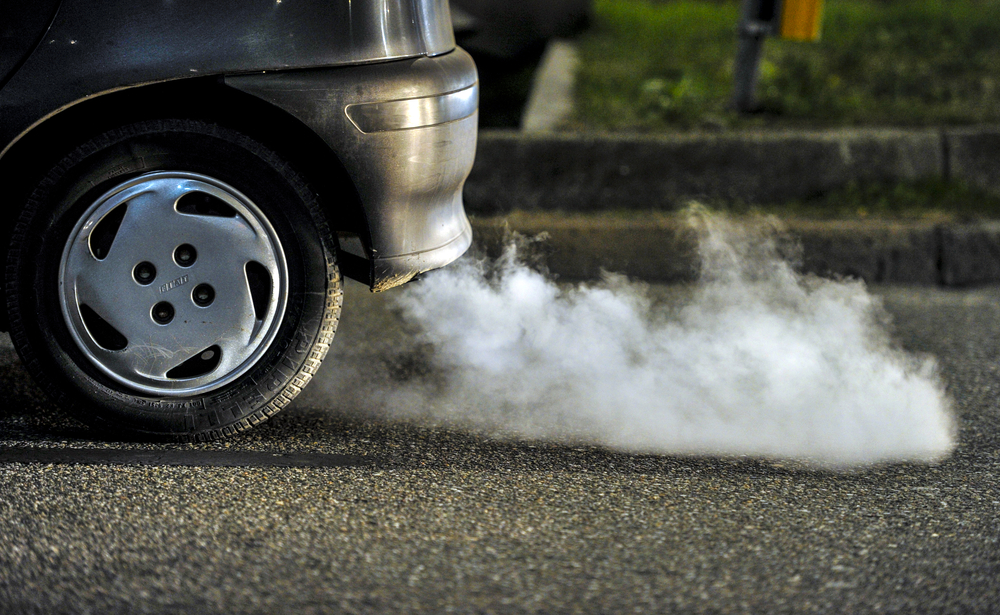 Земля под колпаком
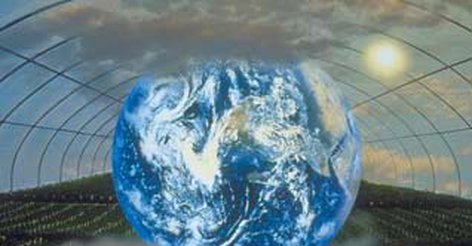 Парниковые газы
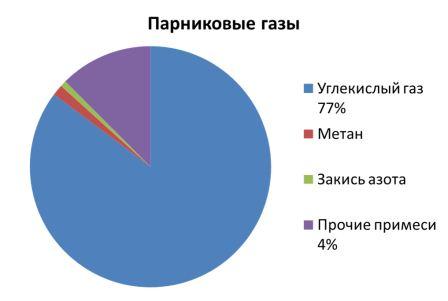 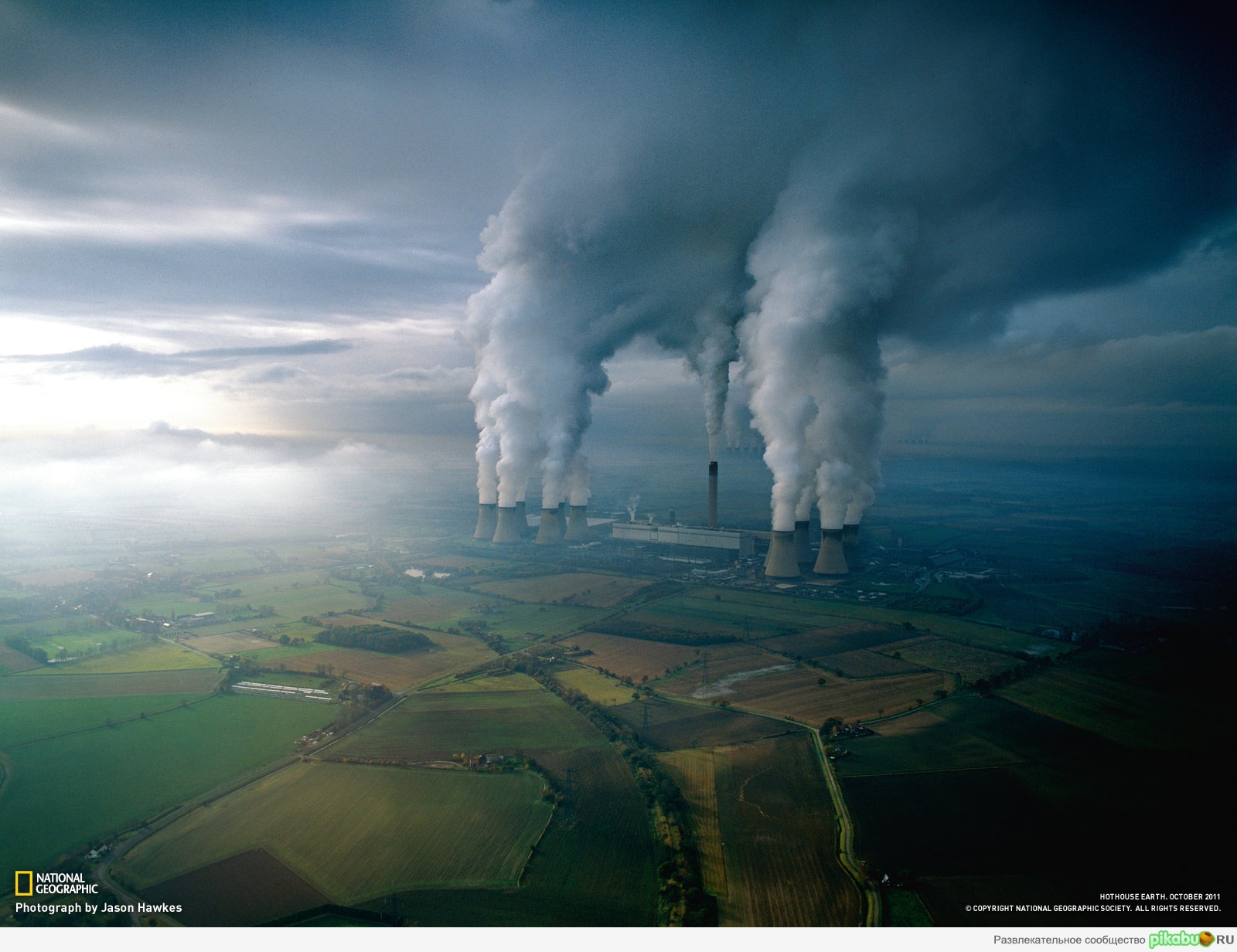 Углекислый газ
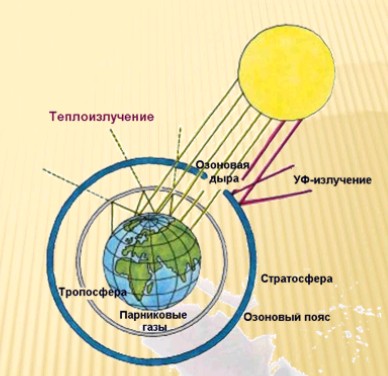 Озоновые дыры